Κεφ. 13. Clostridium (Κλωστηρίδια)
Μάθημα: Μικροβιολογία ΙΙ
Καθηγήτρια: Βασιλείου Άννα
Τάξη: Γ’ (Βοηθός Ιατρικών και Βιολογικών Εργαστηρίων)
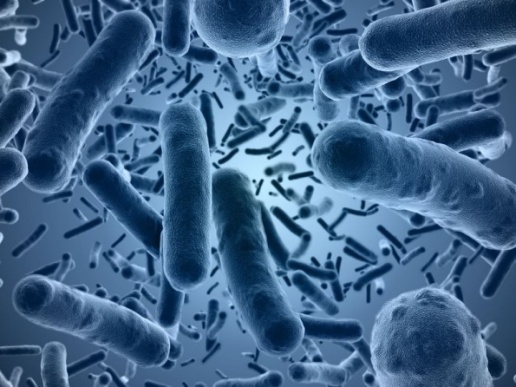 Clostridium-Γενικά
Tα βακτήρια του γένους Clostiridium:
Gram (+)
Σπορογόνα 
Αναερόβια 
Κινητά
Δυνητικά παθογόνα 
Παθογόνα

Σχόλιο!
Clostridium perfringens (κλωστηρίδιο το διαθλαστικό)  Aκίνητο.
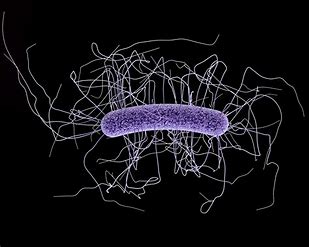 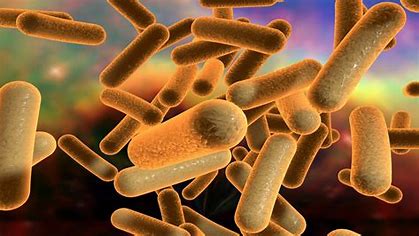 Clostridium-Βιοχημικές Ιδιότητες
Clostridium-Επιδημιολογία
Έδαφος 
Φυσιολογική Εντερική Χλωρίδα (Ανθρώπων-Ζώων)
Νερό υπονόμων 
Γλυκό νερό
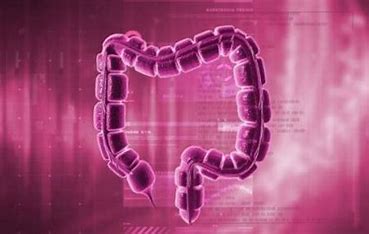 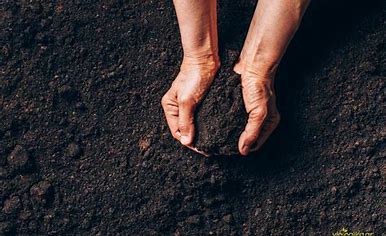 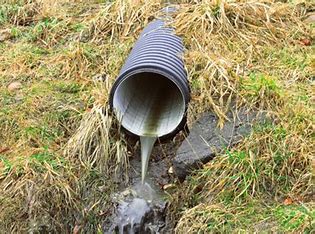 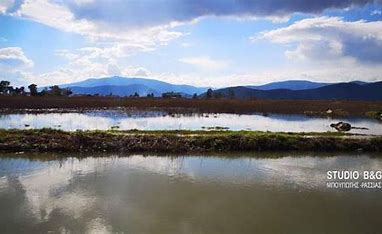 Clostridium tetani (Κλωστηρίδιo του τετάνου)
Gram (+) 
Αναερόβιο 
Σπορογόνο (πλήκτρο τυμπάνου)
Κινητό
Βλεφαρίδες 
Λεπτό 
Μακρύ
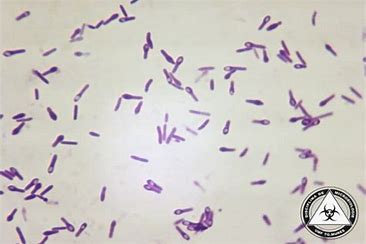 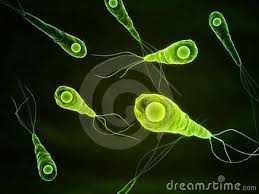 Clostridium tetani Καλλιέργεια
Κοινά θρεπτικά υλικά 
Σακχαρούχα
Αιματούχο άγαρ 
Αιμόλυση 
Ερπυσμός 
Αναερόβιες συνθήκες 
37ο C /48-72h
Σχόλιο!
Στις περιοχές ερπυσμού δεν παρατηρείται αιμόλυση!
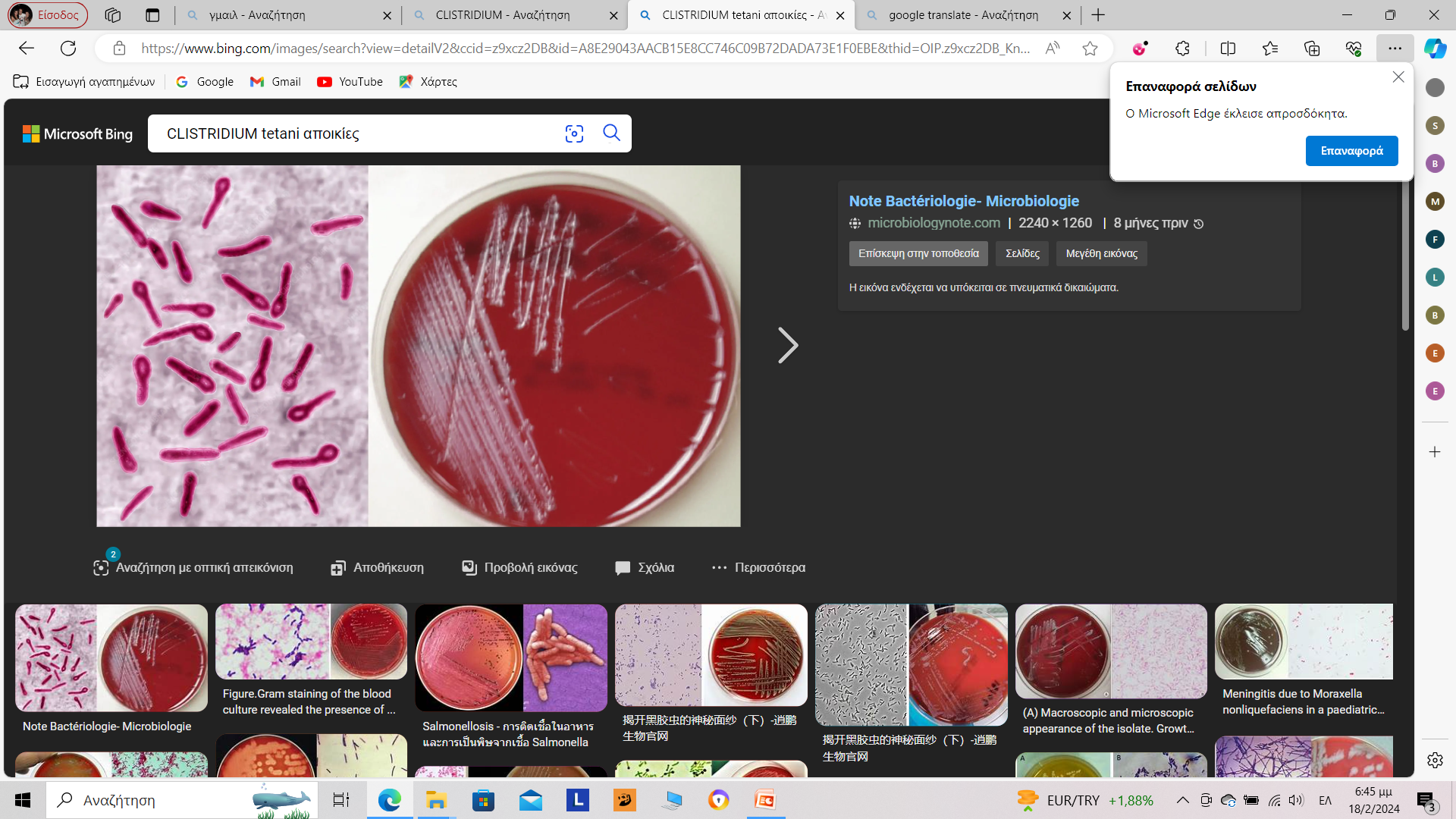 Clostridium tetaniΒιοχημικές Ιδιότητες
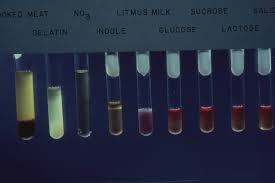 Min πρωτεολυτική ικανότητα
Ινδόλη (+)
Γάλα (-)
Νιτρικά  Νιτρώδη
Σάκχαρα (-)
Δοκιμή Πηκτάσης/Κοαγκουλάσης
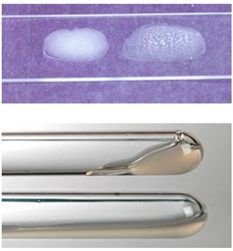 Πηκτή (+)
Δοκιμασία Ινδόλης (Indole Test)
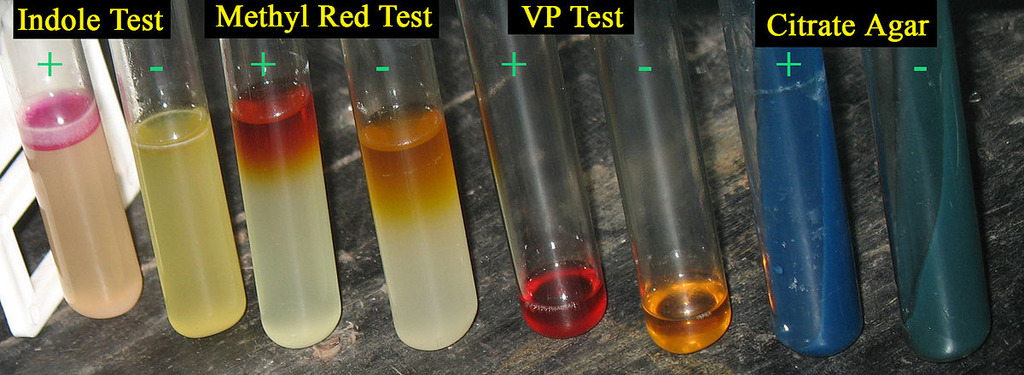 Ινδόλη (+)
Οξειδάση (-)
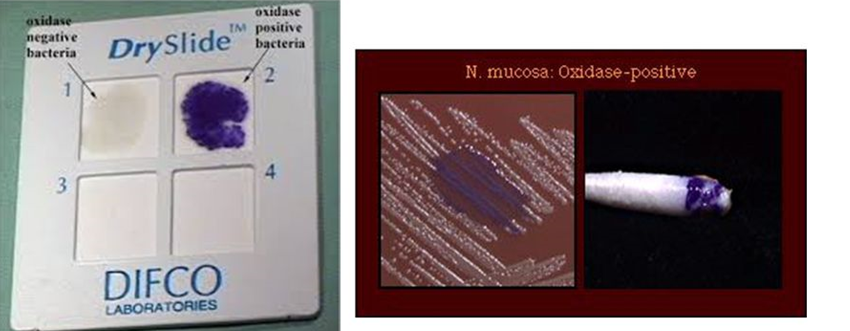 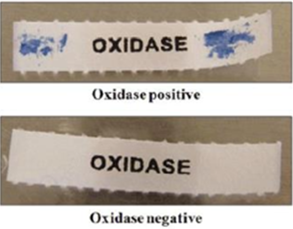 Καταλάση (-)
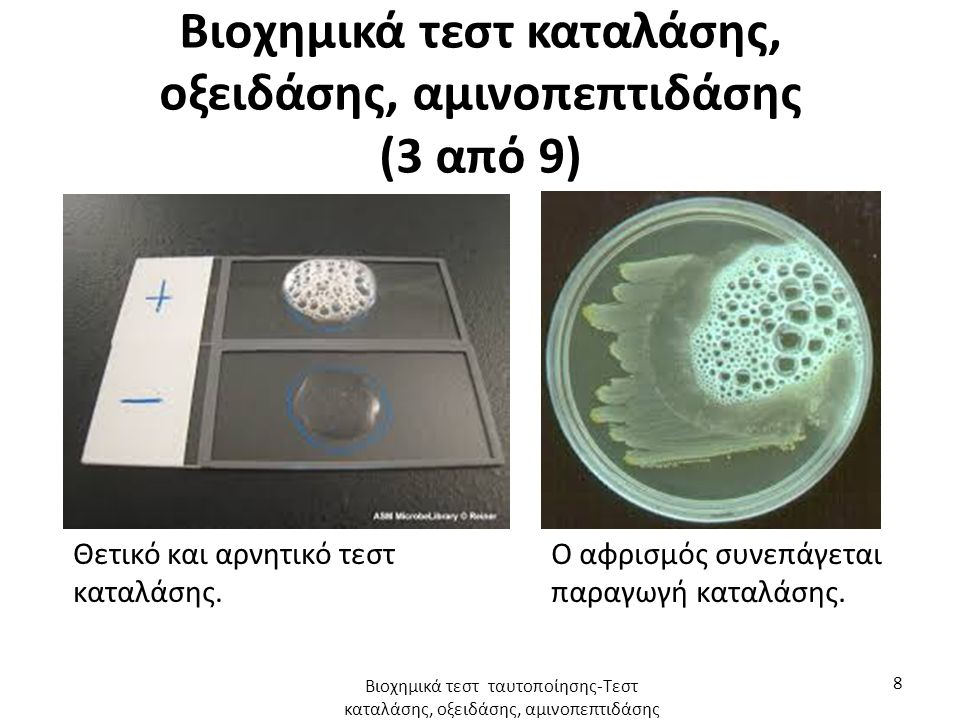 Ο αφρισμός συνεπάγεται παραγωγή καταλάσης
Θετικό και Αρνητικό τεστ καταλάσης
Μέθοδος ουρεάσης
Ουρεάση (-)
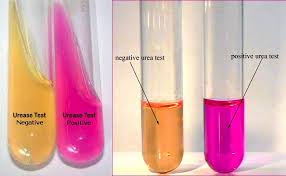 Παραγωγή Υδρόθειου
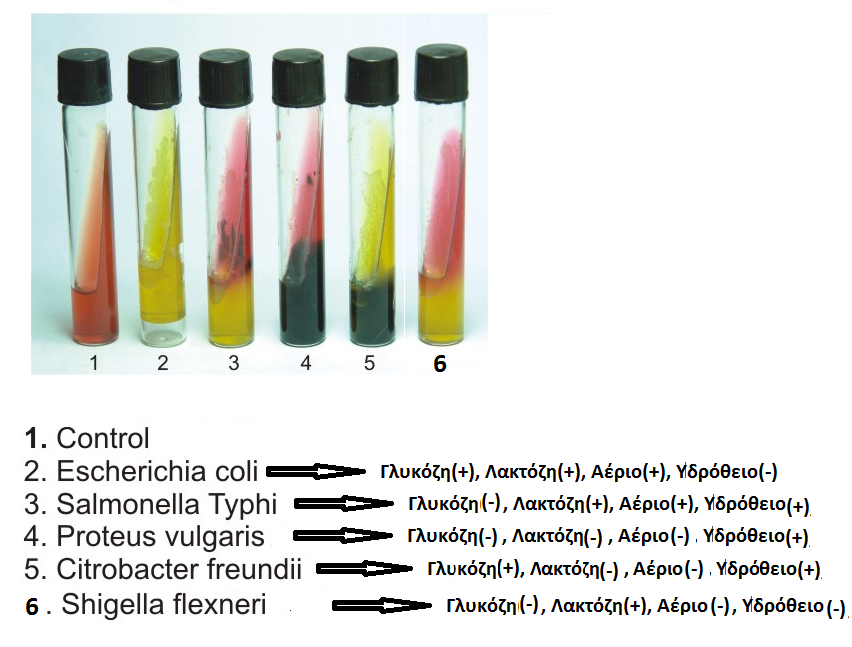 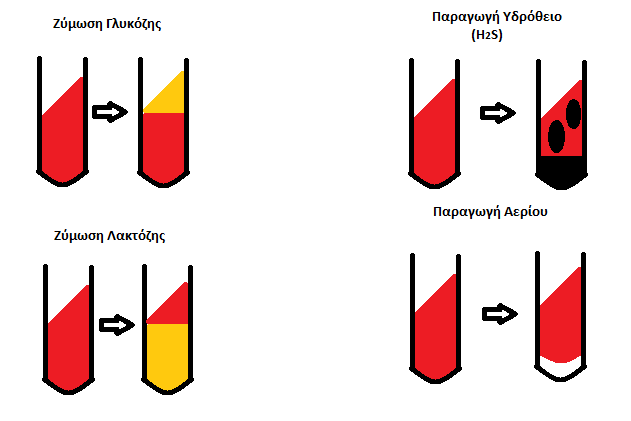 Clostridium tetani Aντιγονική σύσταση
Κοινό σωματικό αντιγόνο 
Οι βλεφαρίδες έχουν διαφορετική αντιγονική σύσταση

Διακρίνονται:
   Σε 10 ορολογικούς τύπους
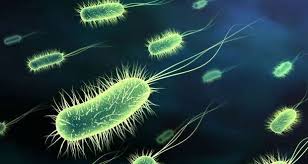 Clostridium tetaniΜόλυνση
Άνθρωπος μετά από τραυματισμό
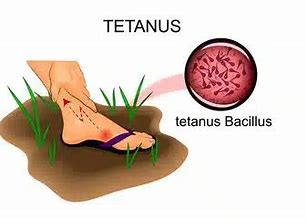 Clostridium tetaniΠαθογόνος Δράση
Η ασθένεια οφείλεται στη δράση της ισχυρής παραγόμενης εξωτοξίνης (νευροτοξίνη)   Τετανοσπασμίνη
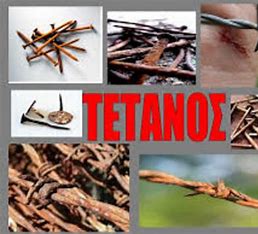 [Speaker Notes: Η τετανοσπασμίνη:
  - Είναι ισχυρότατη νευροτοξίνη - Ευθύνεται για την κλινική εικόνα της νόσου - Δρα σε διάφορα σημεία του ΚΝΣ]
Clostridium tetaniΠαθογόνος Δράση
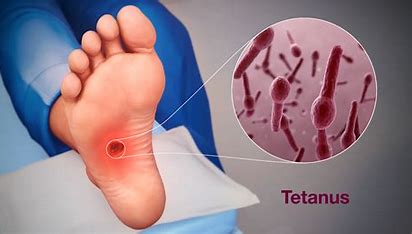 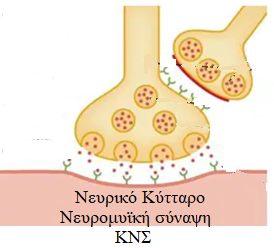 Σε ευνοϊκές συνθήκες
Τετανοσπασμίνη
Αρχικά:
Το βακτήριο παραμένει στο σημείο εισόδου 
Χωρίς να προκαλεί Φλεγμονή
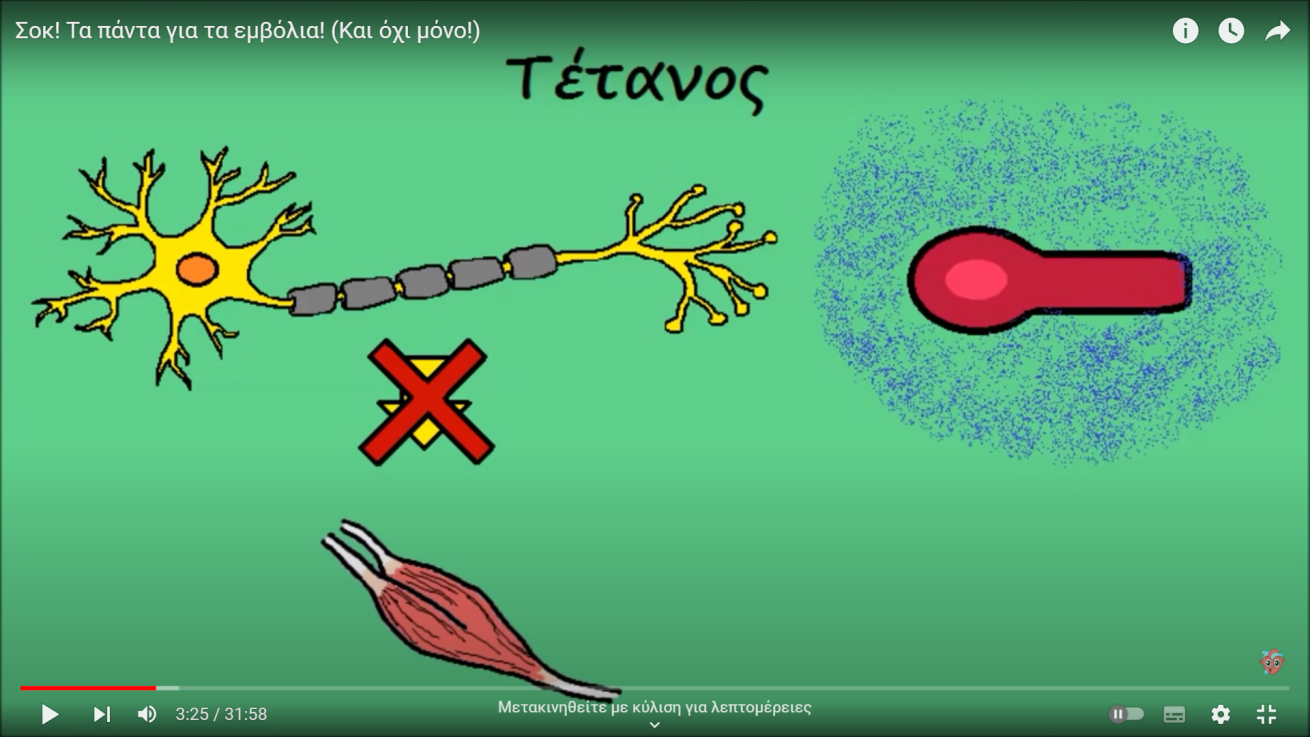 Εμποδίζει τη χαλάρωση των μυών 
Μύες  προσώπου/σώματος σφίγγουν δυνατά/επώδυνα
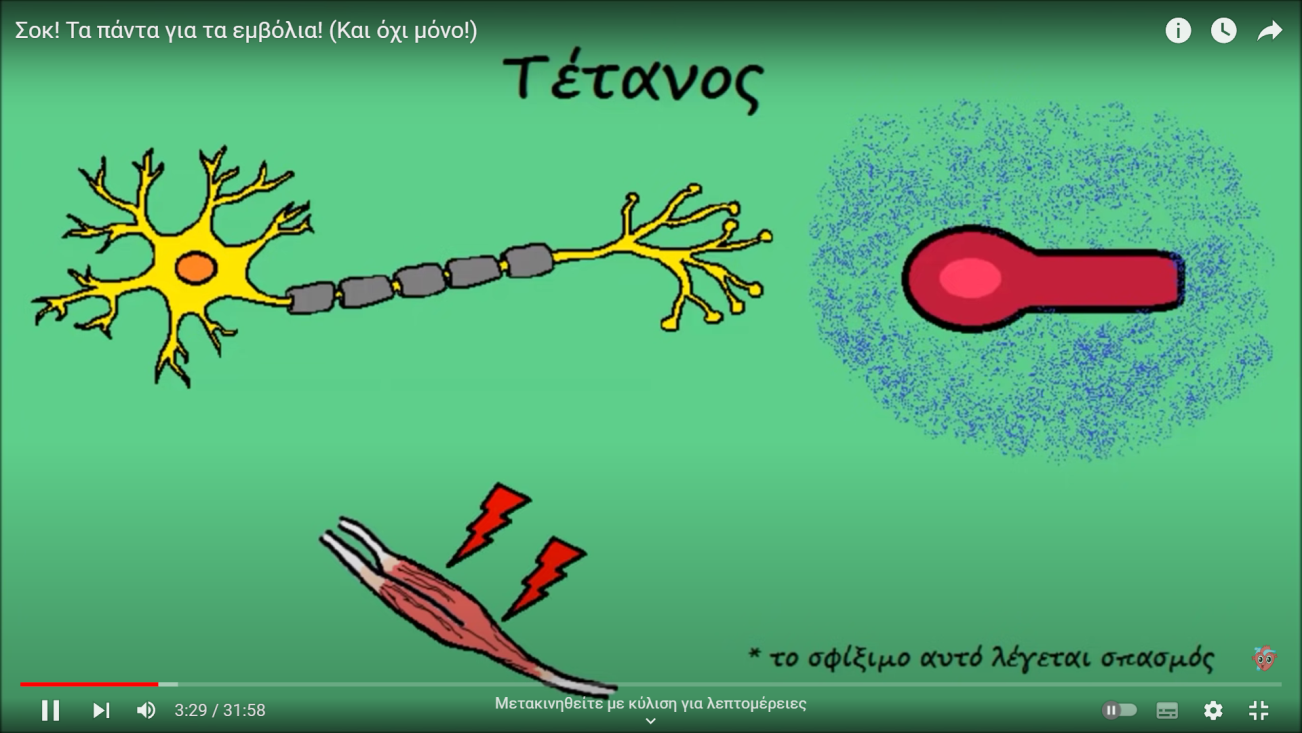 Τέτανος
Συμπτώματα: 
    - Σπασμούς των μυών 
      (και ειδικά των σκελετικών μυών)
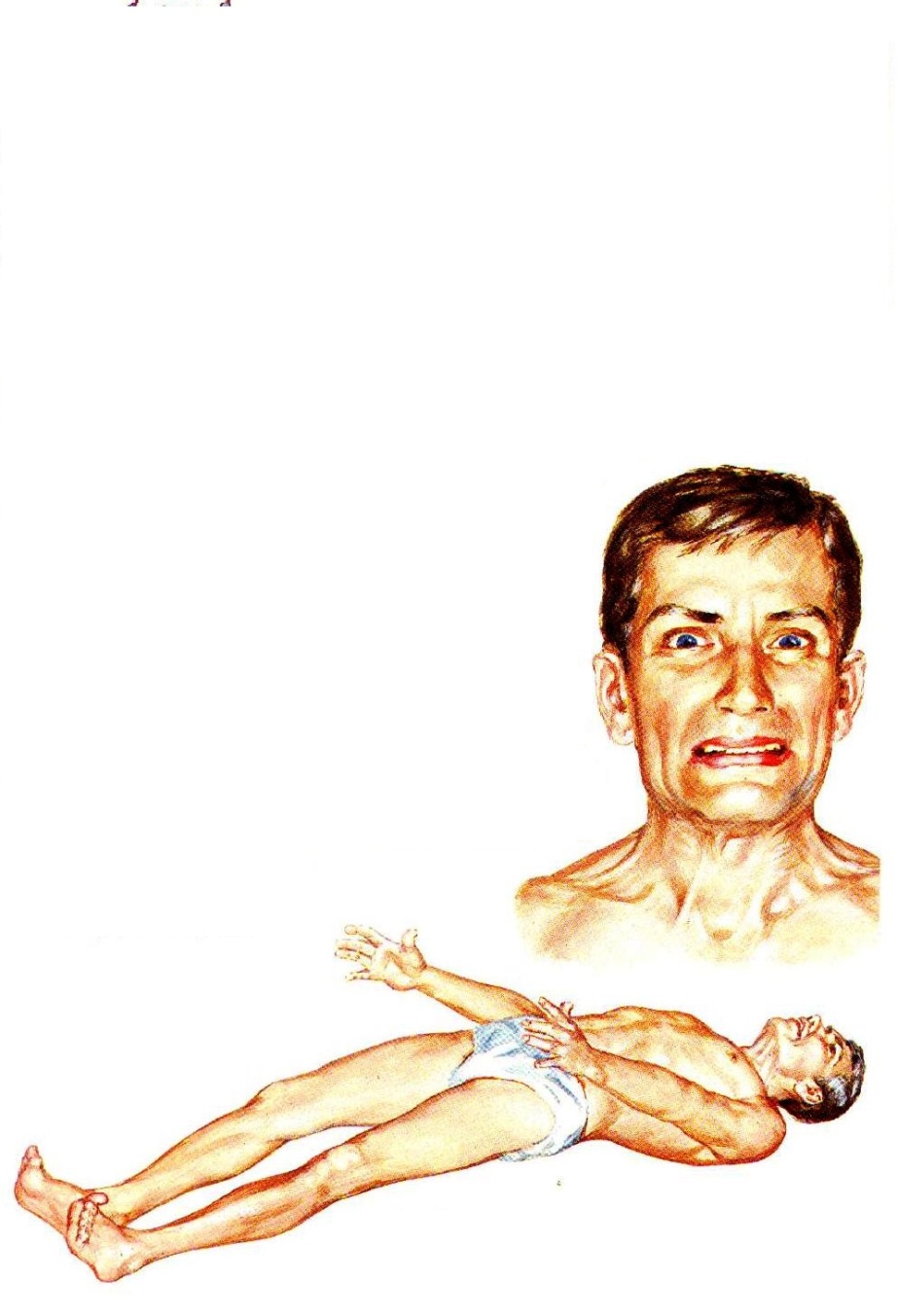 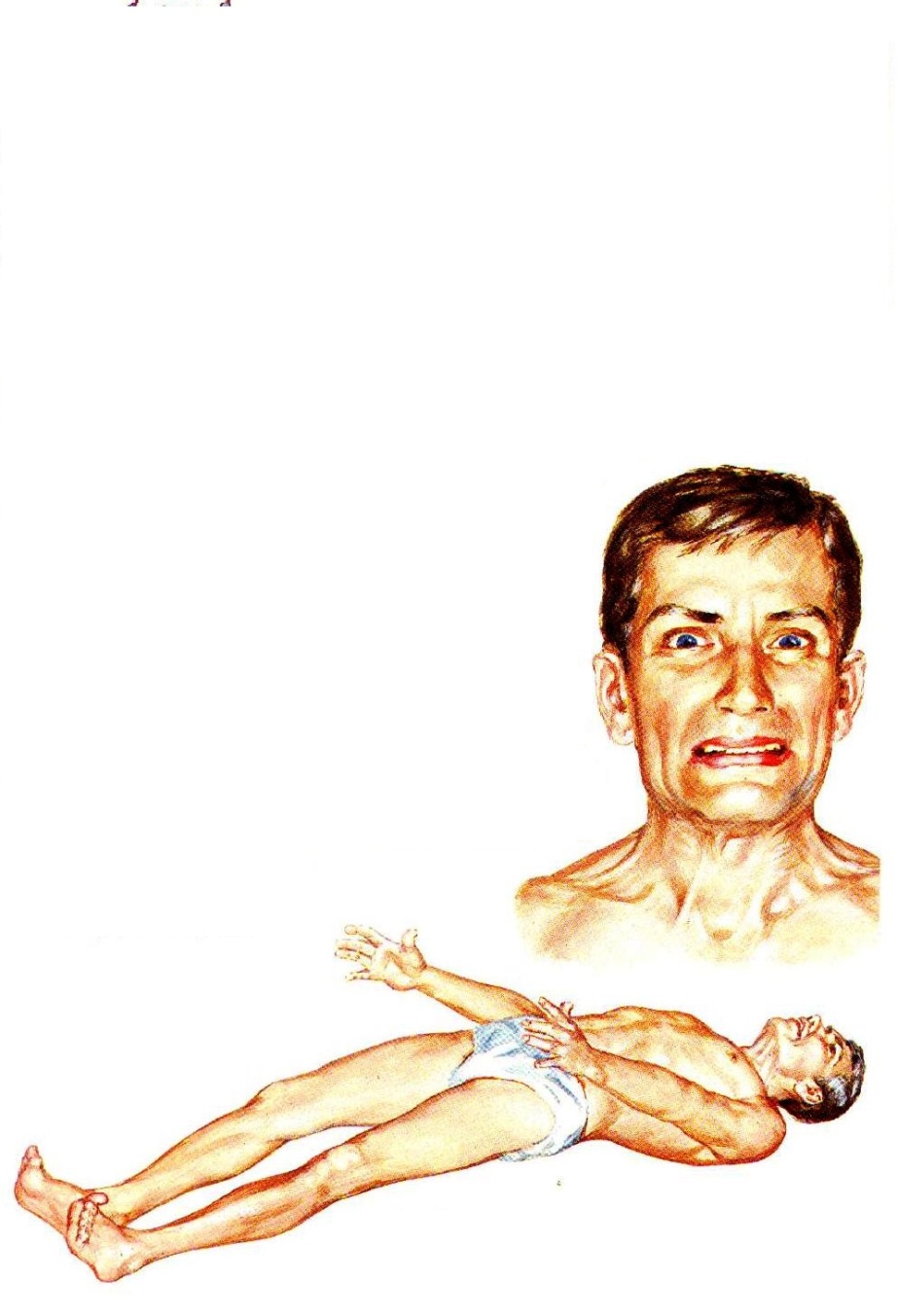 [Speaker Notes: Το χαρακτηριστικό του μικροβίου είναι ότι δεν κυκλοφορεί στο αίμα αλλά παραμένει στο σημείο εισόδου όπου επωάζεται χωρίς να εμφανίσει συμπτώματα για τις πρώτες 6 έως 7 ημέρες μετά τον τραυματισμό. Εκεί αναπτύσσεται, πολλαπλασιάζεται και οι τοξίνες που παράγονται από το μεταβολισμό του φτάνουν στα γάγγλια των νεύρων, τα ερεθίζουν, τα παραλύουν και προκαλούν τετανικούς σπασμούς.
Γάγγλια: πρόκειται, για διακλαδώσεις των λεμφαγγείων.]
Επιδημιολογία
Στο έδαφος 
Στη φυσιολογική εντερική χλωρίδα
    (ανθρώπων και οικιακών ζώων)
Στο νερό των υπονόμων 
Στο γλυκό νερό 
Στη σκόνη
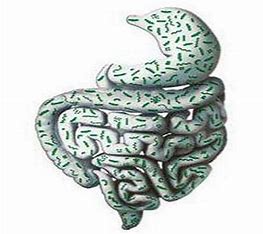 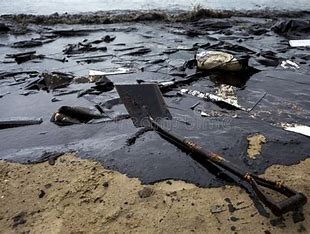 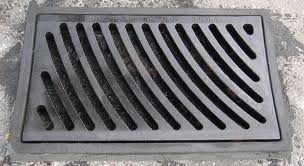 [Speaker Notes: Στη σκόνη: ζουν για πολλά χρόνια οι σπόροι.]
Εργαστηριακή διάγνωση
Μικροσκοπική εξέταση:
Χρώση Gram (από το εξίδρωμα της φλεγμονής)
Καλλιέργεια:
Εμβολιασμός υλικού σε ζωμό με:
       - κρέας 
       - αιματούχο άγαρ Columbia με νεομυκίνη
2.    Επώαση σε αναερόβιες συνθήκες για 4 μέρες  
Ανάγνωση καλλιέργειας 
Χρώση Gram των αποικιών που αναπτύχθηκαν 
Βιοχημικές ιδιότητες
Εμβολιασμός πειραματόζωου
Προσδιορισμός τίτλου αντιτετανικών αντισωμάτων
Προφύλαξη
Αντιτετανικό εμβόλιο 
(Τετανική ατοξίνη)
                                        προστατεύει

                               100%
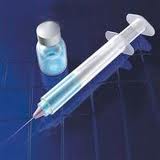 Αντιτετανικό εμβόλιο
Δόσεις:
Στο 1ο έτος της ζωής 3 δόσεις 4-8 εβδομάδες μαζί με: 
   - αντιδιφθεριτικό 
   - αντικοκκυτικό εμβόλιο
1 χρόνο αργότερα αναμνηστική δόση
Αναμνηστική δόση ξανά με την είσοδο στο σχολείο
Και αργότερα κάθε 10 χρόνια
Σχόλιο!
Ανοσία            5-10 χρόνια
θεραπεία
Ανθρώπινη τετανική ανοσοσφαιρίνη
Αντιτετανικός ορός ζώου
Πενικιλλίνη 
Φαρμακευτικός και χειρουργικός καθαρισμός του τραύματος
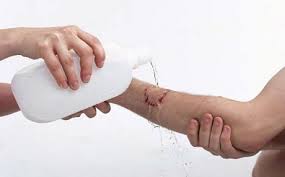 Mικροβιολογία ΙΙ (Θεωρία) (padlet.com)Βήμα 1
Mικροβιολογία ΙΙ (Θεωρία) (padlet.com)Βήμα 2
Mικροβιολογία ΙΙ (Θεωρία) (padlet.com)Βήμα  3
Ηλεκτρονική Σχολική Τάξη (η-Τάξη) (sch.gr)Βήμα 1
Ηλεκτρονική Σχολική Τάξη (η-Τάξη) (sch.gr)Βήμα 2
ΤΕΛΟΣ